Annotation of Other Genomic Features within the F Element Project
Wilson Leung
12/23/2023
Checking for additional features
Analyze each Genscan gene prediction that does not overlap with the genes you have annotated

Analyze regions with RNA-Seq read coverage that do not overlap with the features you have annotated or with transposon remnants identified by RepeatMasker
[Speaker Notes: See the “Check for additional features in your project” section of the F Element Annotation Report.]
Analysis of Genscan predictions
FlyBase blastp search of the predicted protein against the D. melanogaster “Annotated proteins” database
Analyze matches with E-values < 1e-5

NCBI blastp search of the predicted protein against the NCBI “Reference proteins (refseq_protein)” database
Analyze matches to curated RefSeq gene models (i.e., accession numbers with the “NP_” prefix)

Determine if the feature is a protein-coding gene (e.g., novel paralog), pseudogene, or partial gene duplication
Analysis of regions with substantial RNA-Seq read coverage
The FANTOM consortium uses an arbitrary length cutoff of 300 nt (100aa) to identify putative mRNAs
Reviewed in Dinger ME et al., 2008

Identify regions with contiguous RNA-Seq read coverage

Perform a NCBI blastx search of each region against the refseq_protein database
Analyze matches to curated RefSeq gene models with E-values < 1e-5
Dinger ME, et al. Differentiating protein-coding and noncoding RNA: challenges and ambiguities. PLoS Comput Biol. 2008 Nov;4(11):e1000176.
Goals for the analysis of additional genomic features
Analysis of the features might require additional techniques and tools beyond the standard annotation protocol

Document the genomic features in the annotation report for the F Element Project
Reconcilers can follow up on the analysis of the feature

Consult with Wilson during Office Hours for the F Element Project
Examples of additional features in the expanded F Elements
Paralogs
Pseudogenes
Retrogenes
Partial gene duplications
Pseudogene clusters
Nuclear mitochondrial DNA segments (NUMT)
Paralogs (Chris Hemauer)
Pseudogenes (Ishtar Olaveja)
Retrogenes (Meher Arora)
Partial gene duplications (Meher Arora)
Pseudogene clusters (Ethan Cordes)
Nuclear mitochondrial DNA segments (NUMT)(Martin Dalling)
Novel paralog of PMCA in the D. kikkawai F Element scaffold tig00000049
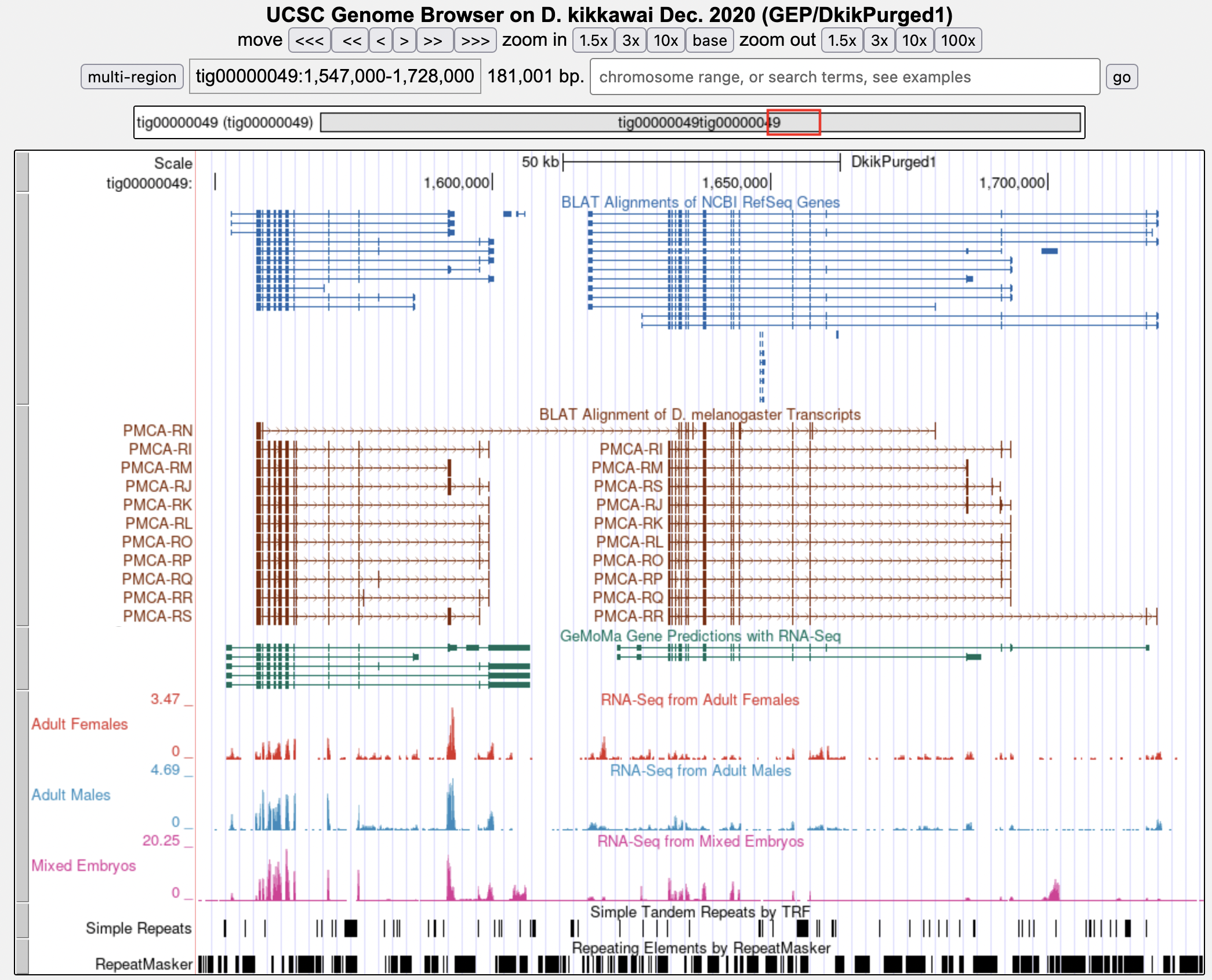 PMCA
PMCA paralog
RefSeq Genes
D. mel Transcripts
Gene Predictions
RNA-Seq
Repeats
Chris Hemauer. Personal communication
Region with similarity to yin in theD. bipectinata F Element project contig16
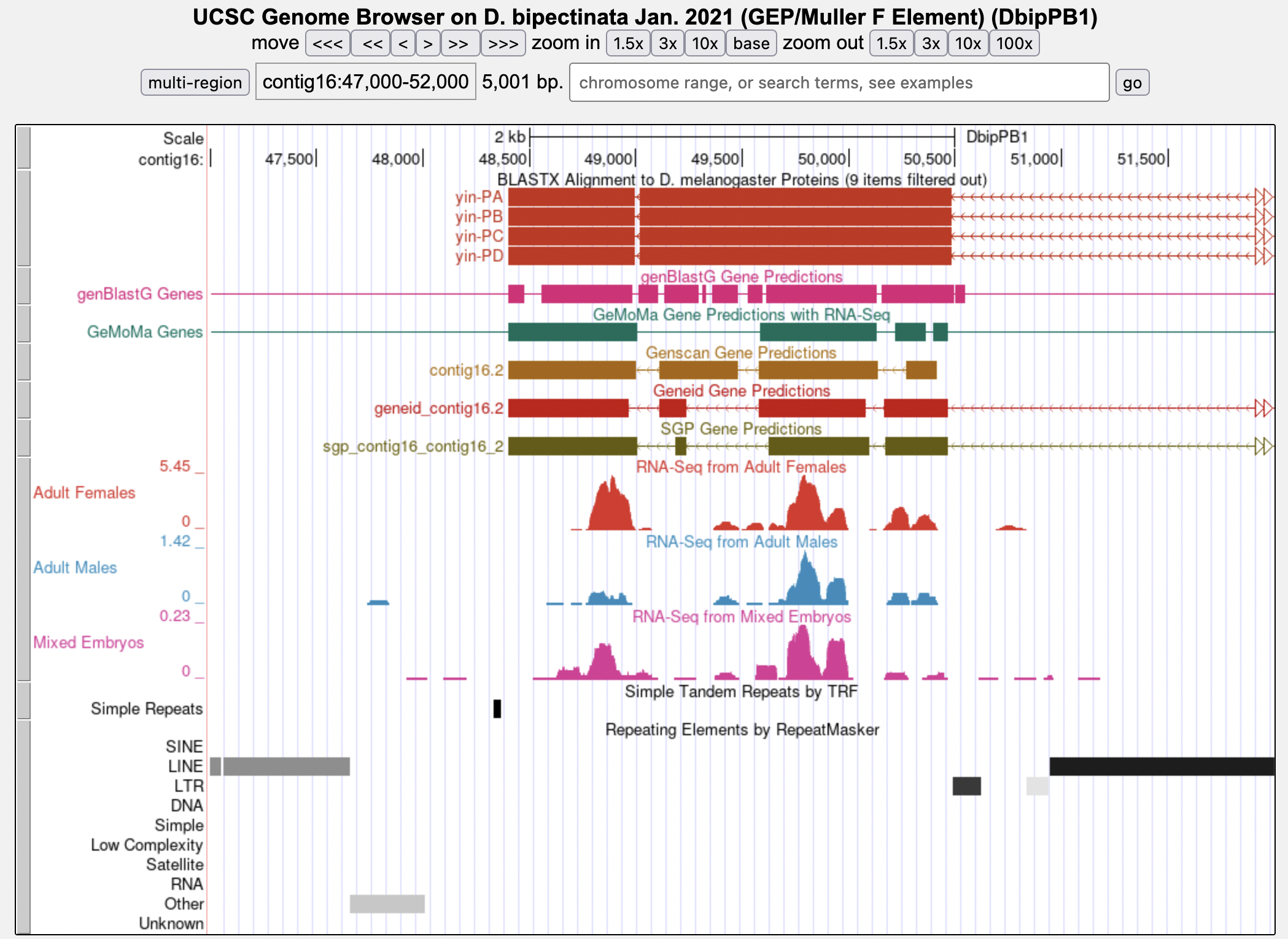 D. mel Proteins
Gene Predictions
RNA-Seq
Repeats
RTE-1_DBp
Loa-1_DBp
BEL-11_DBp-I
Helitron-N1_DBp
Similarity to yin
Ishtar Olaveja. Personal communication
The D. melanogaster yin gene is located on the X chromosome
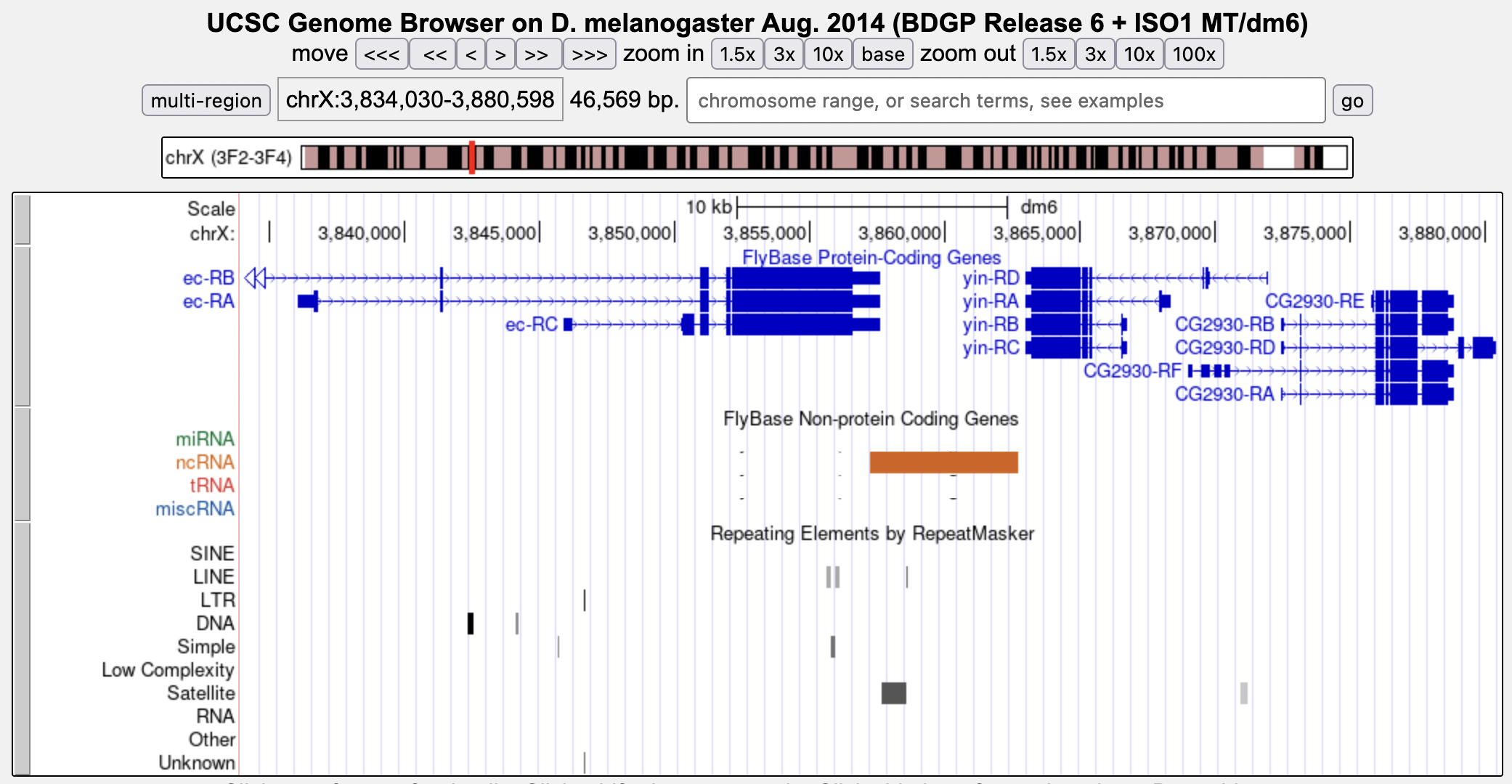 yin
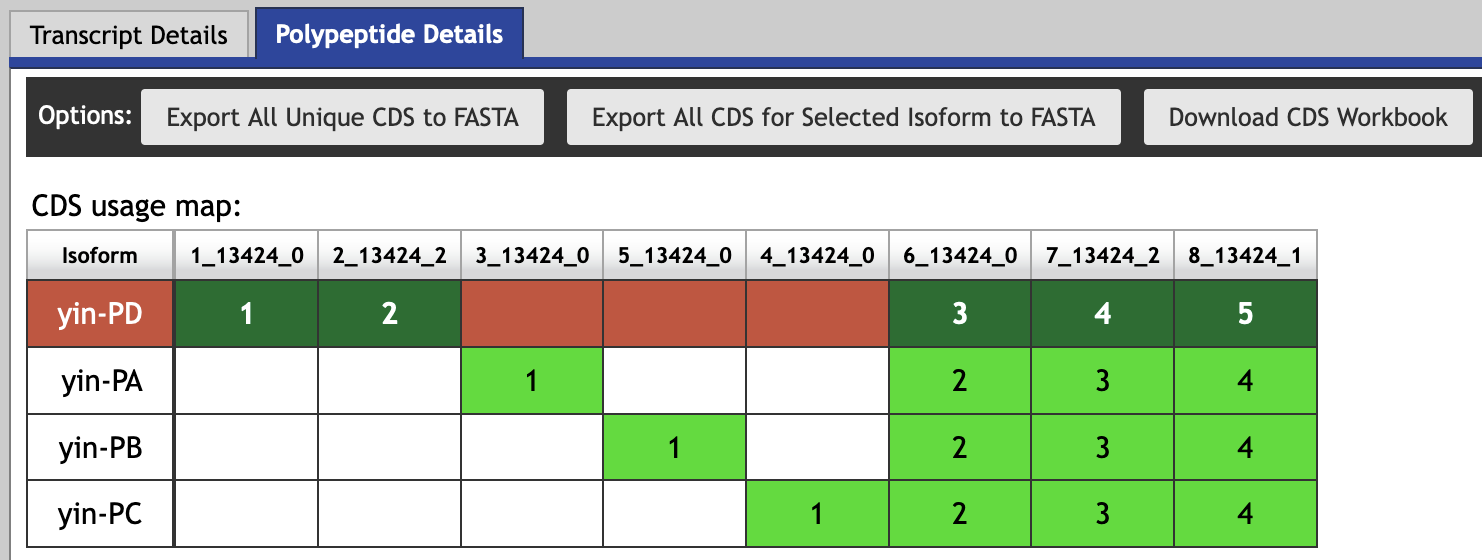 Ishtar Olaveja. Personal communication
Putative ortholog of yin is placed at scaffold_661 in the D. bipectinata assembly
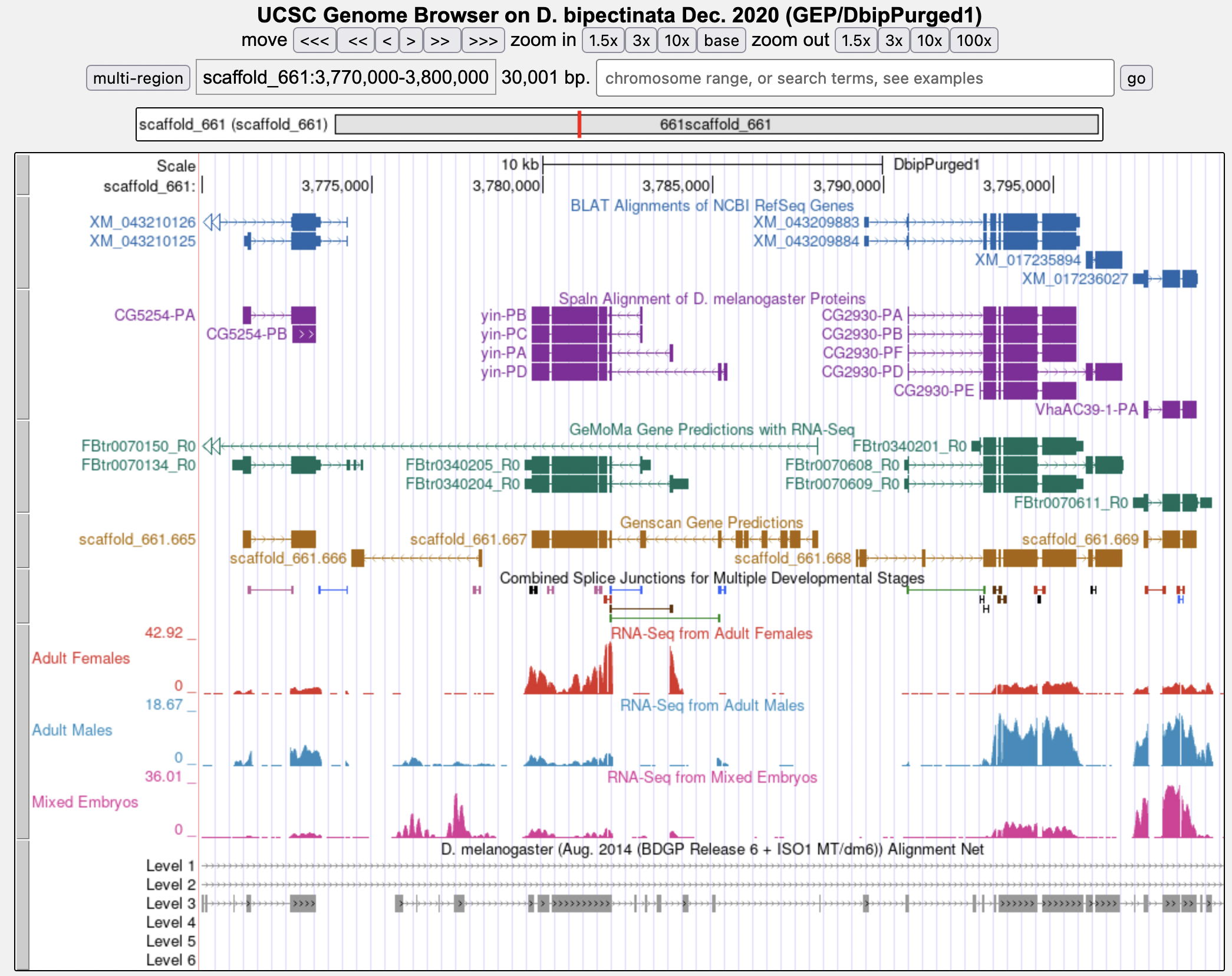 RefSeq Genes
yin
D. mel Proteins
Gene Predictions
RNA-Seq
Net Alignments
Similarity to D. melanogaster chrX
Ishtar Olaveja. Personal communication
The tblastn alignment of yin-PD against contig16 include frame-shifts and in-frame stop codons
Query: yin-PD (780aa); Subject: contig16
Stop codons
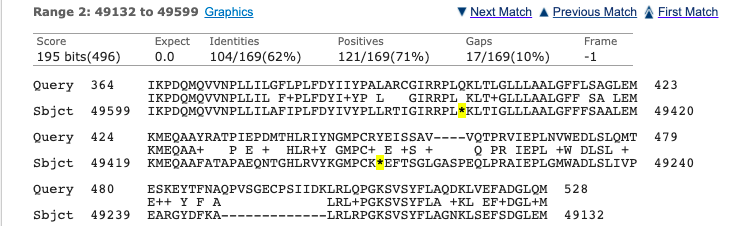 Frame -1
Query: 364-528

Subject: 49599-49132
Query: 364-528

Subject: 49599-49132
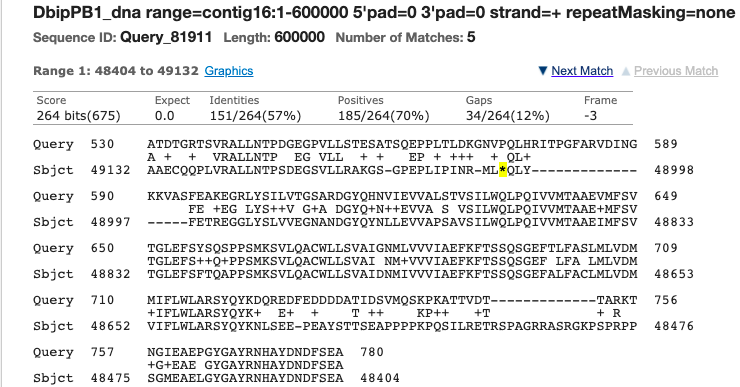 Frame -3
Query: 530-780

Subject: 49132-48404
Query: 530-780

Subject: 49132-48404
Ishtar Olaveja. Personal communication
Analysis of a mael retrogene in the D. ananassae F Element project contig4
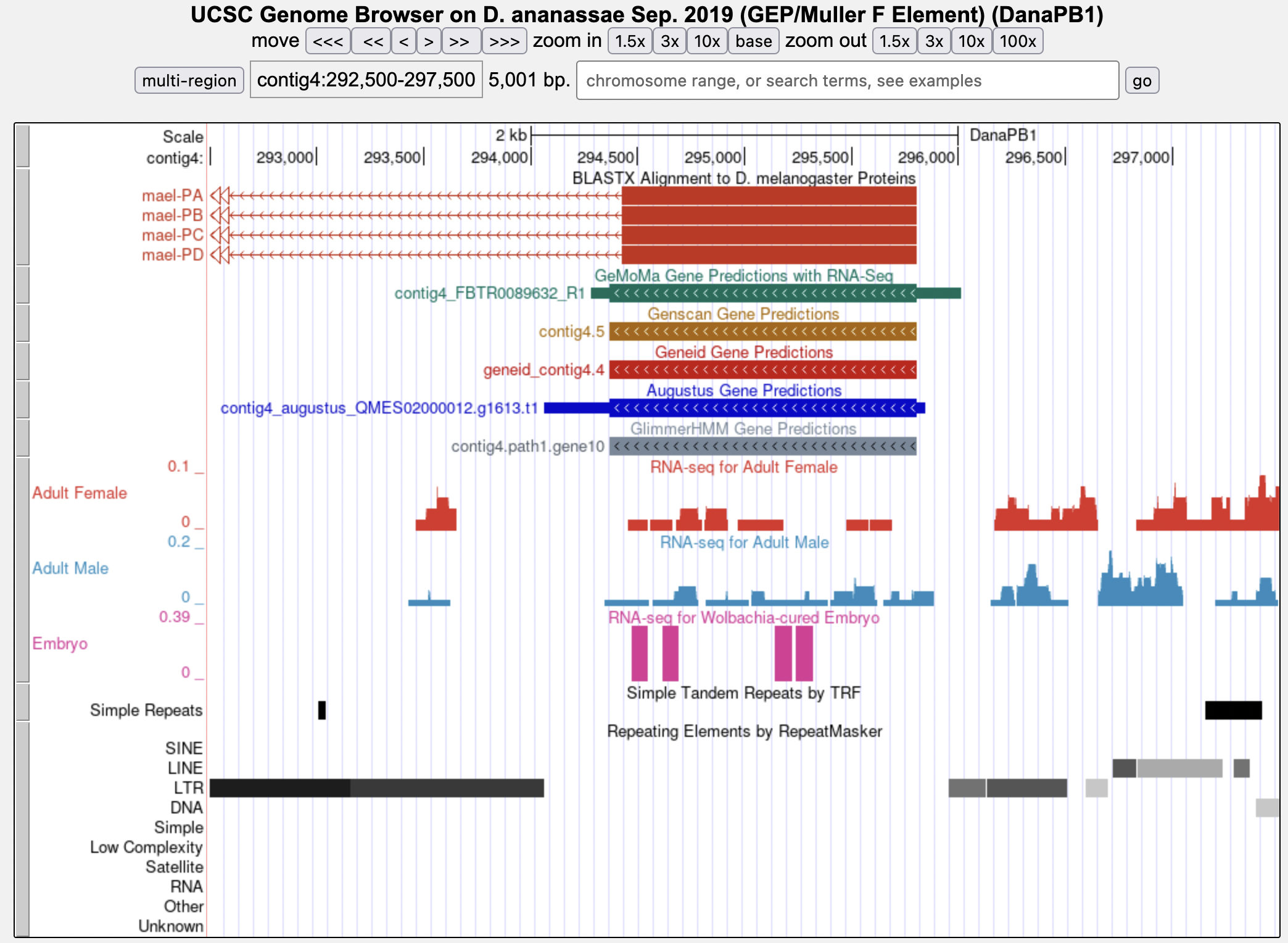 D. mel Proteins
Gene Predictions
RNA-Seq
Repeats
Gypsy-41_DAn-LTR
Gypsy-41_DAn-LTR
Similarity to mael
Meher Arora. Personal communication
[Speaker Notes: Retrogene: Protein-coding gene derived from the processed mRNA of another gene]
The D. melanogaster mael gene is located on the Muller D Element (chr3L)
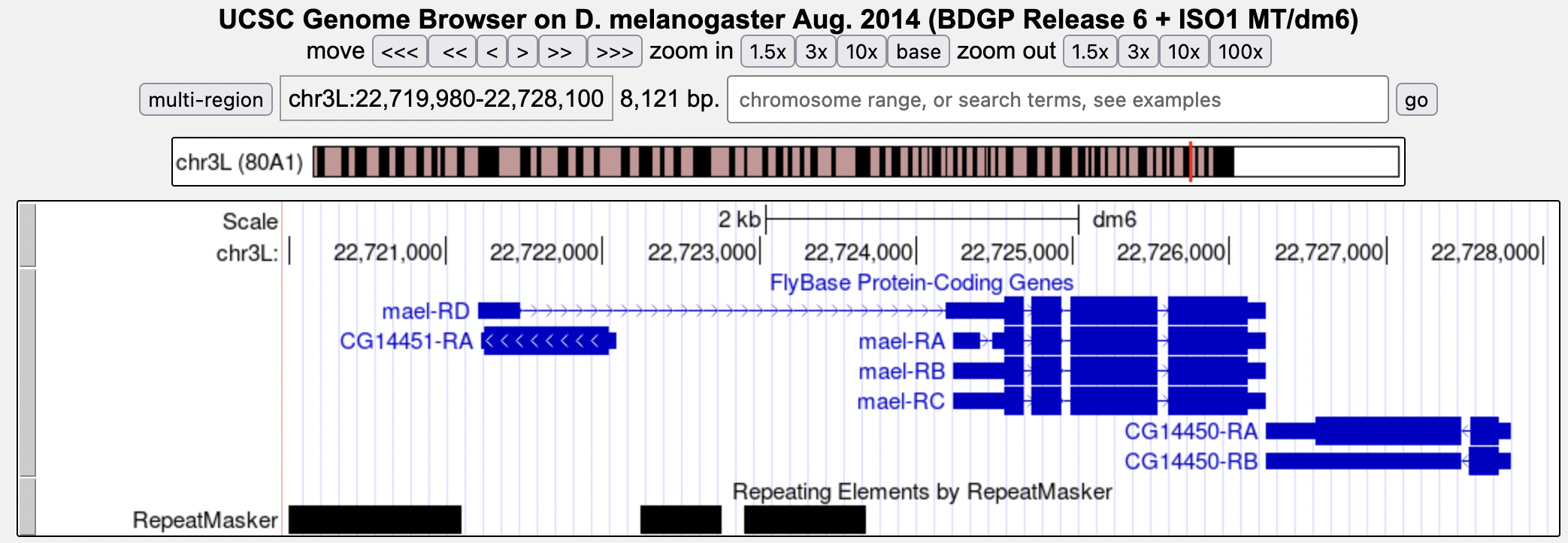 mael
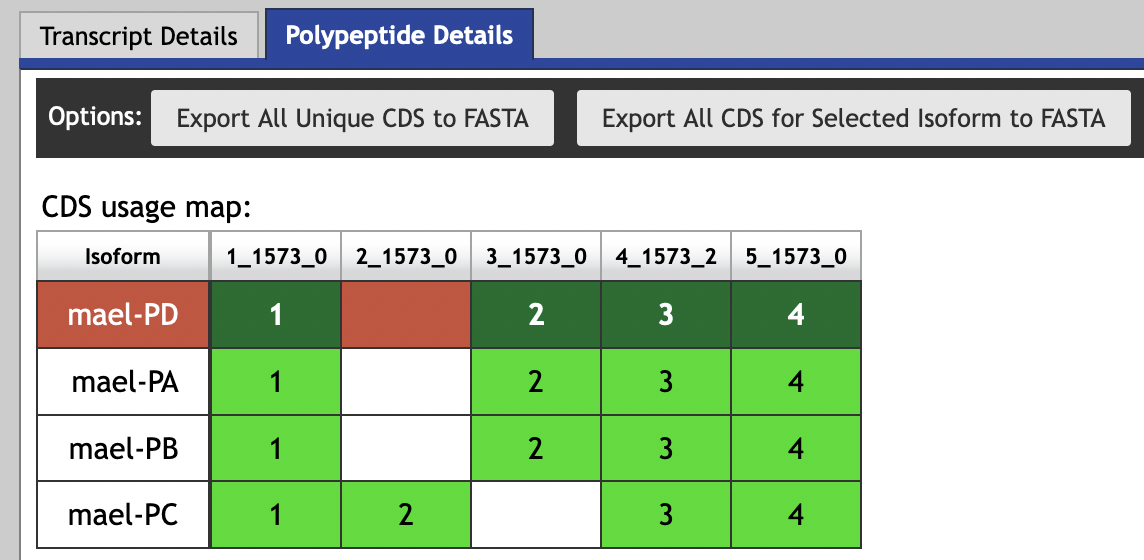 Meher Arora. Personal communication
Putative ortholog of mael is placed at scaffold QMES02000178 in the D. ananassae assembly
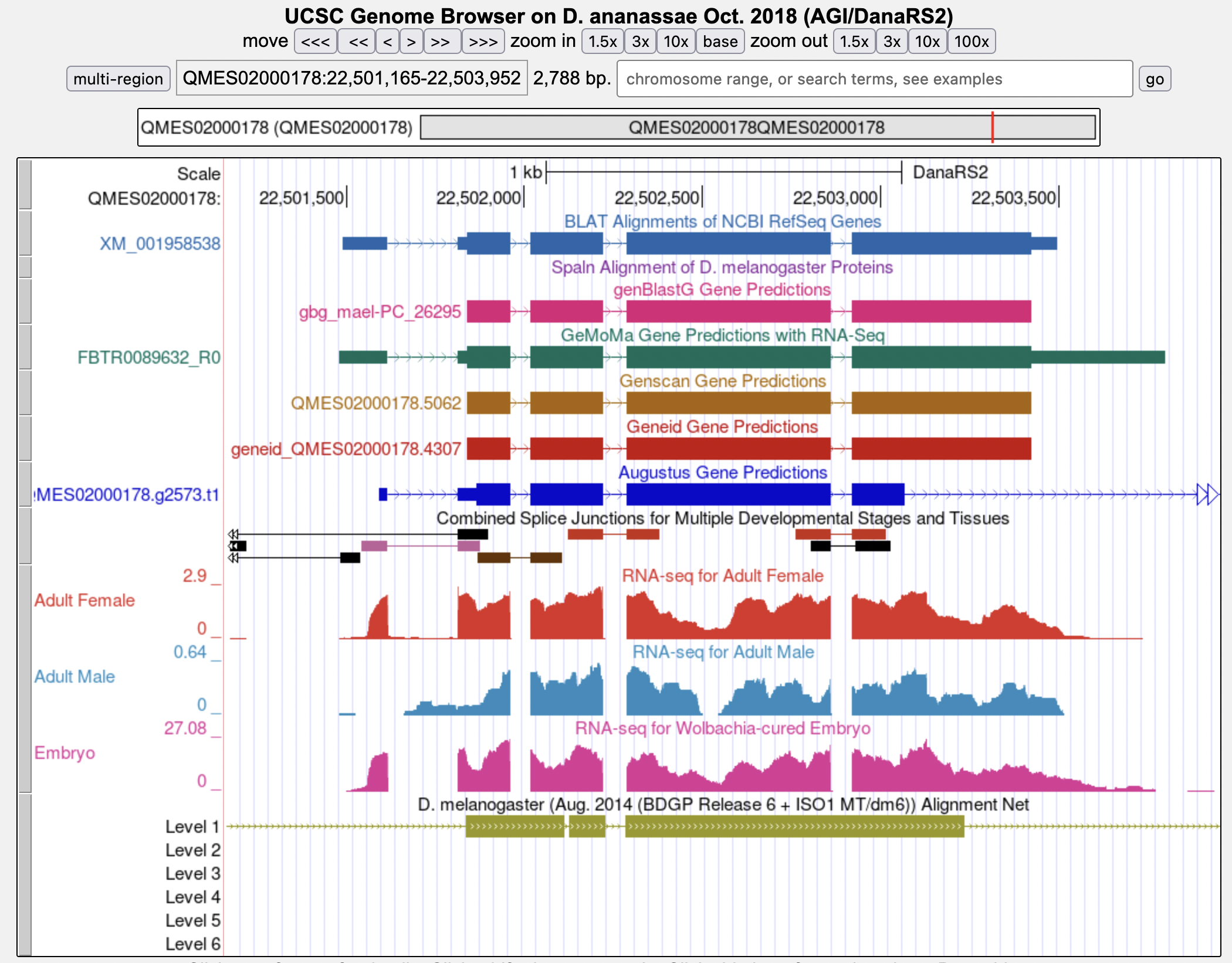 RefSeq Genes
mael
Gene Predictions
RNA-Seq
Net Alignments
Similarity to D. melanogaster chr3L
Meher Arora. Personal communication
The tblastn alignment of mael-PC against contig4 shows one open reading frame
Query: mael-PC (462aa); Subject: contig4
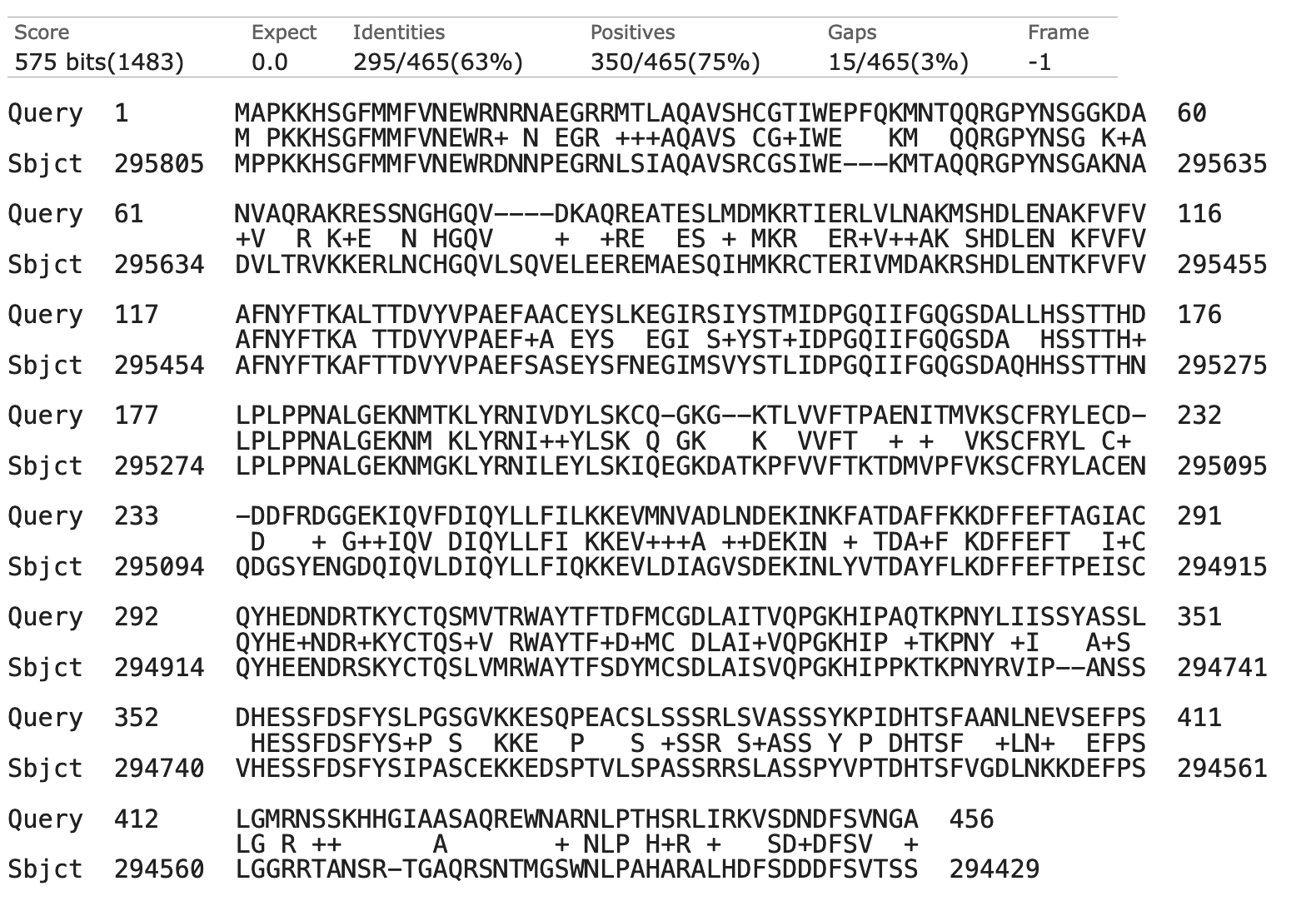 Frame -1
Query:
1-456

Subject:
295805-294429
Meher Arora. Personal communication
Partial duplication of Dyrk3 in the D. ananassae F Element project contig24
5_2336_2
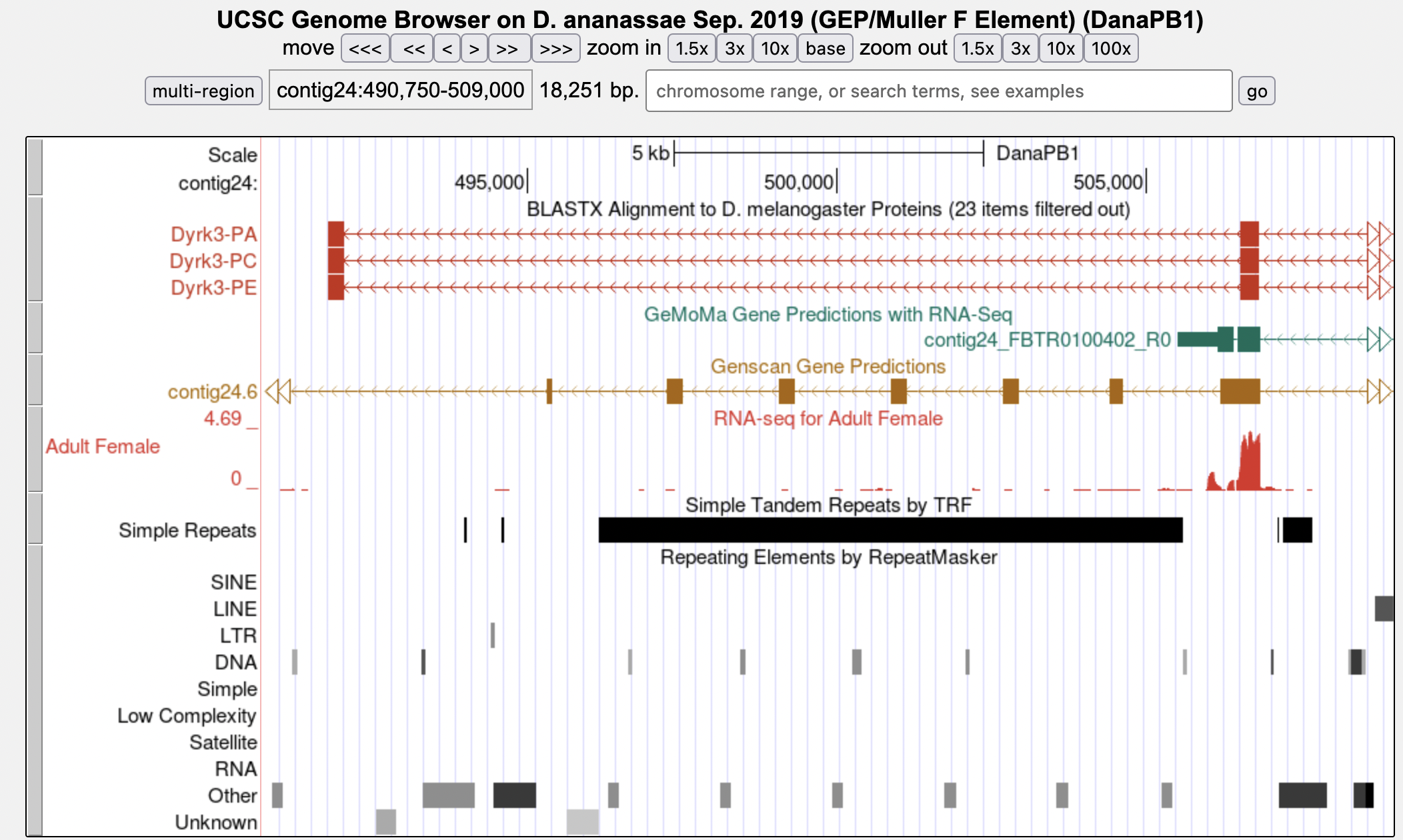 blastx match
Tandem repeats
Meher Arora. Personal communication
Multiple blastx matches to Dyrk3 CDS 5_2336_2 in the D. ananassae F Element contig24
Query: contig24; Subject: Dyrk3 CDS 5_2336_2 (95aa)
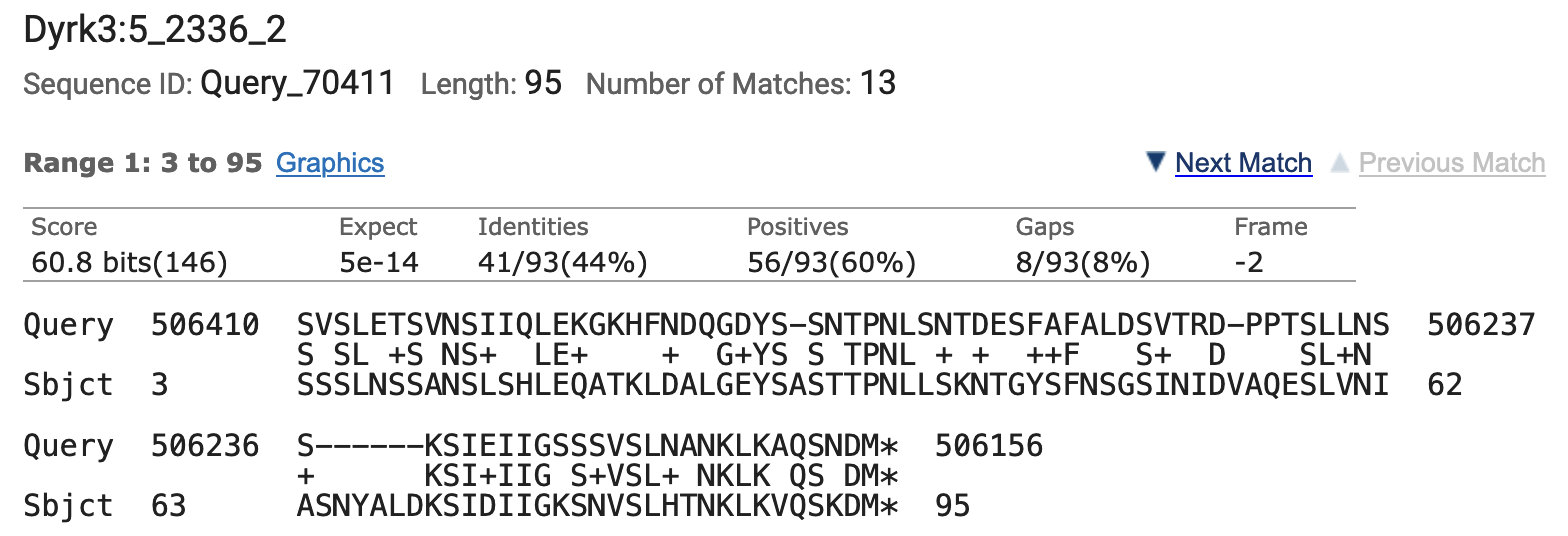 Query: 506410-506156
Subject: 3-95
E-value: 5e-14
Identities: 41/93 (44%)
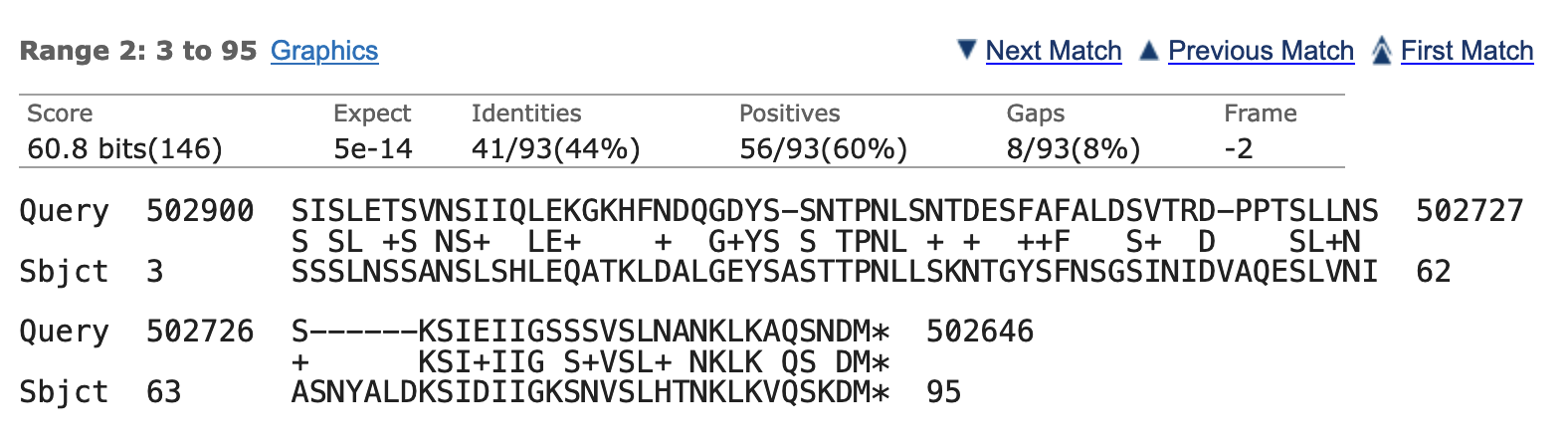 Query: 502900-502646
Subject: 3-95
E-value: 5e-14
Identities: 41/93 (44%)
Identical matches at two locations in contig24
Meher Arora. Personal communication
Additional matches to CDS 5_2336_2 in contig24 contain in-frame stop codons
Query: contig24; Subject: Dyrk3 CDS 5_2336_2 (95aa)
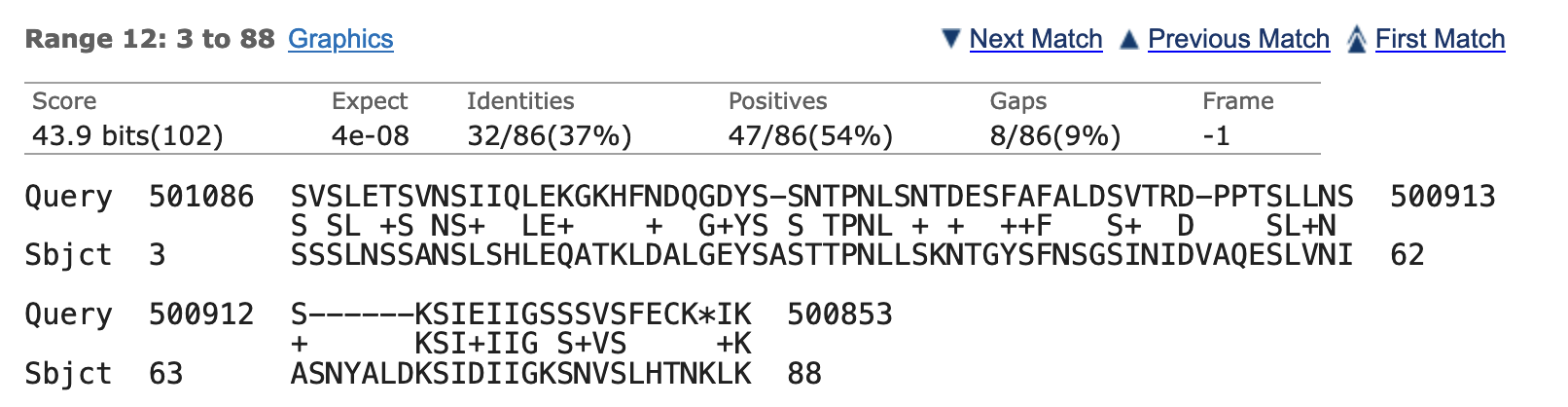 Query: 501086-500853
Subject: 3-88
E-value: 4e-08
Identities: 32/86 (37%)
Stop codon
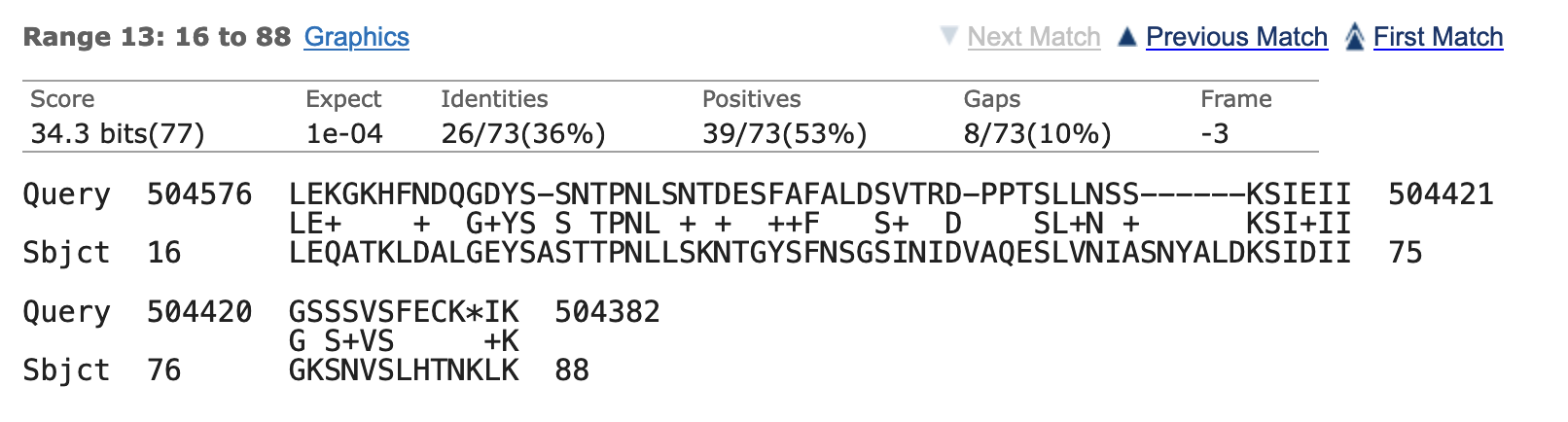 Query: 504576-504382
Subject: 16-88
E-value: 1e-04
Identities: 26/73 (36%)
Stop codon
Meher Arora. Personal communication
Region with multiple matches to CDS 5_2336_2 contain multiple copies of Helitron-N1 transposons
5_2336_2
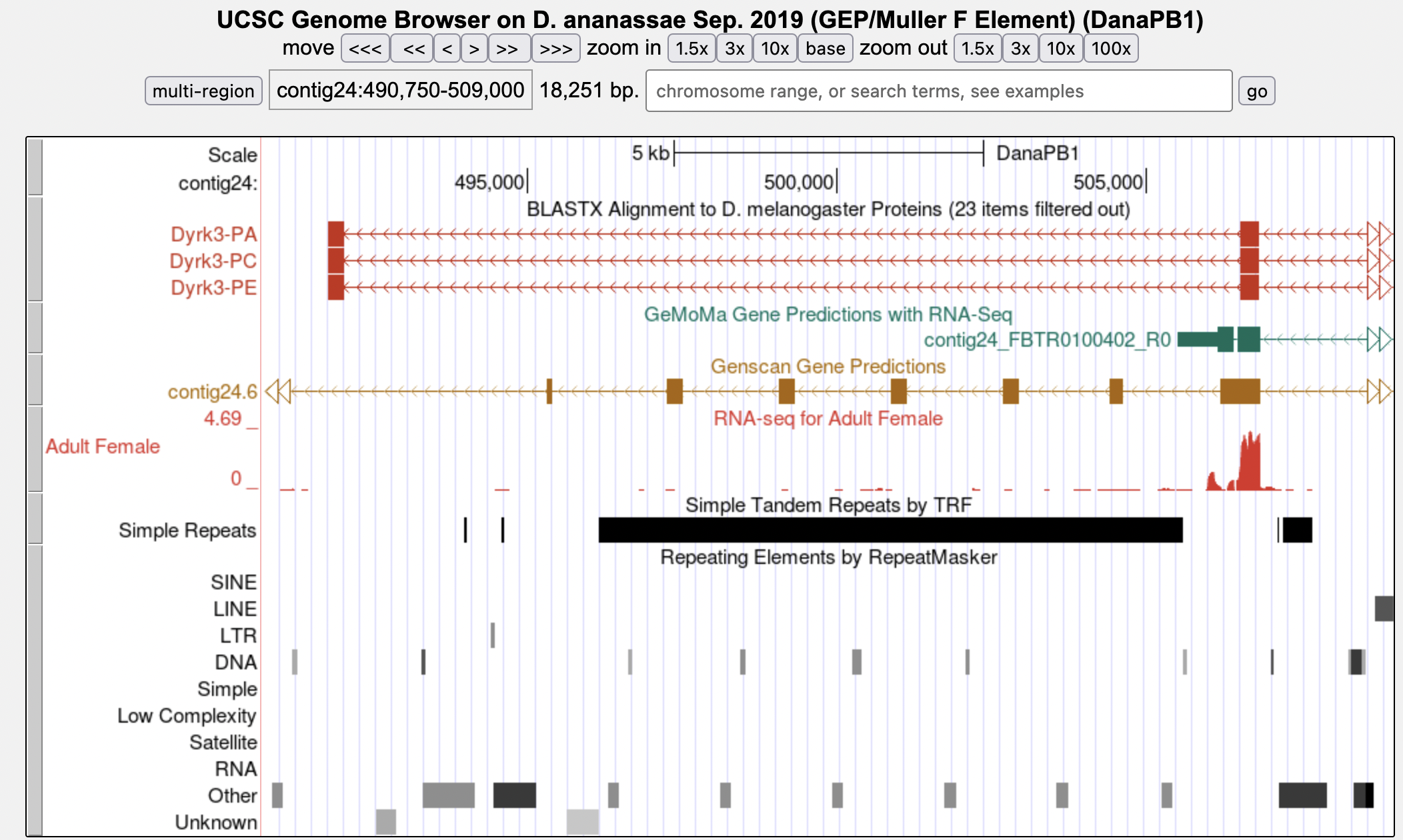 Similarity to Helitron-N1 helitrons in D. ananassae or D. bipectinata
Meher Arora. Personal communication
Region with similarity to msk and vir in the D. ananassae F Element project contig24
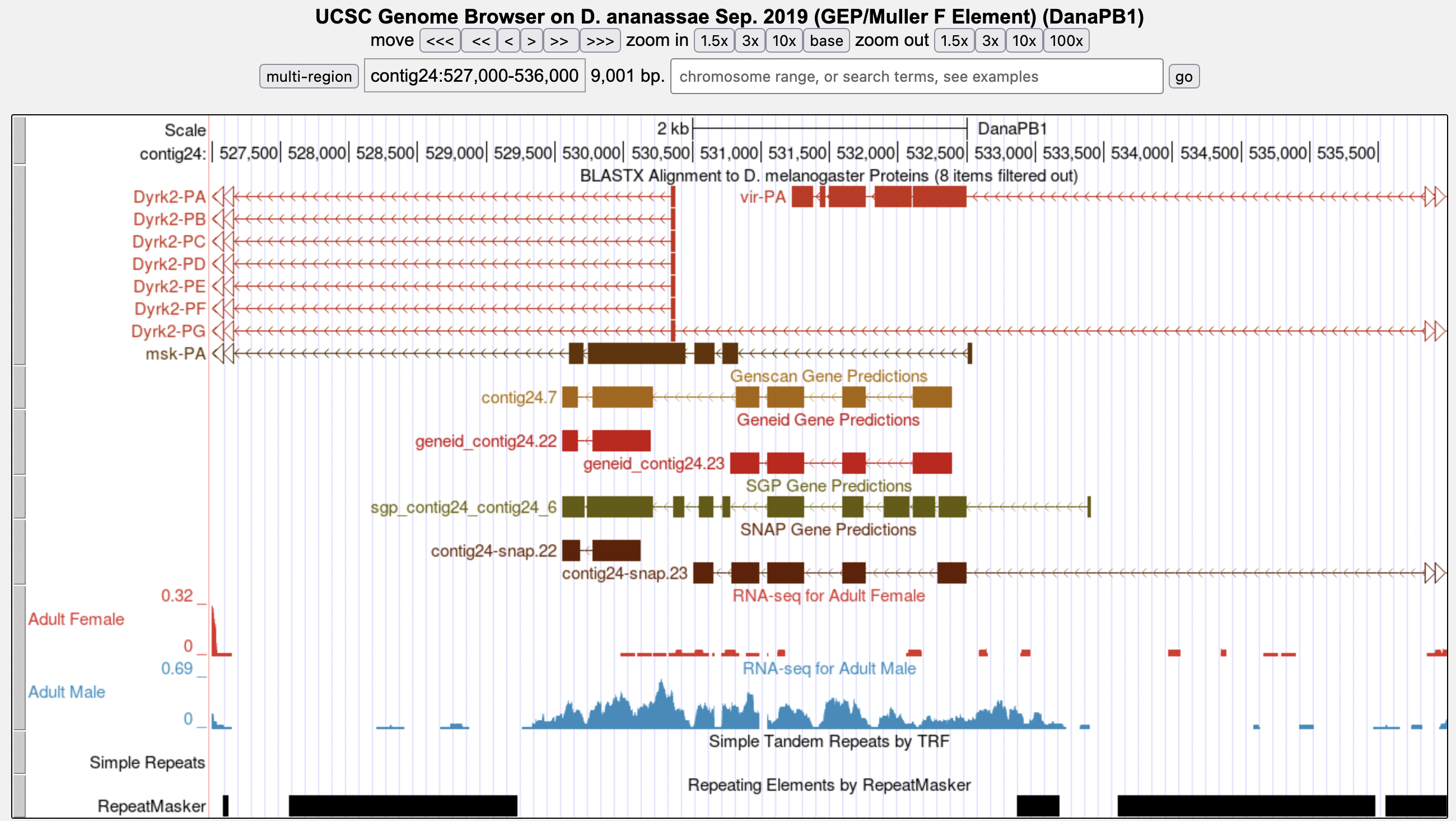 msk
vir
CR1-2_DAn
CR1-2_DAn
Ethan Cordes. Personal communication
Helitron-1_DEl
FlyBase blastx search shows three potential genes within this region of contig24
Query: contig24:529224-533603 (4380 nt)
Database: “Annotated proteins” in D. melanogaster
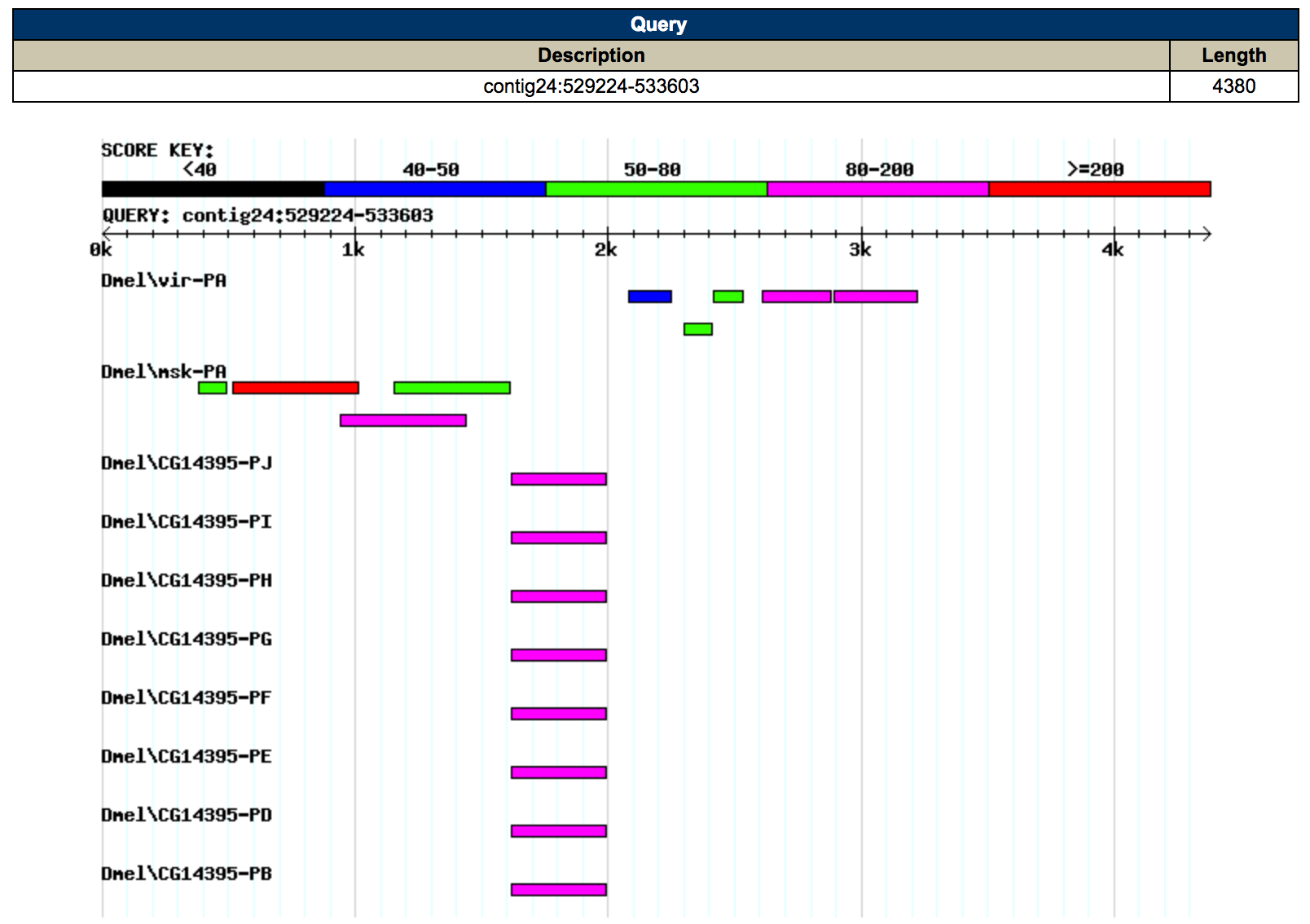 vir
msk
CG14395
msk
vir
CG14395
Ethan Cordes. Personal communication
Putative ortholog of msk is placed at scaffold QMES02000178 in the D. ananassae assembly
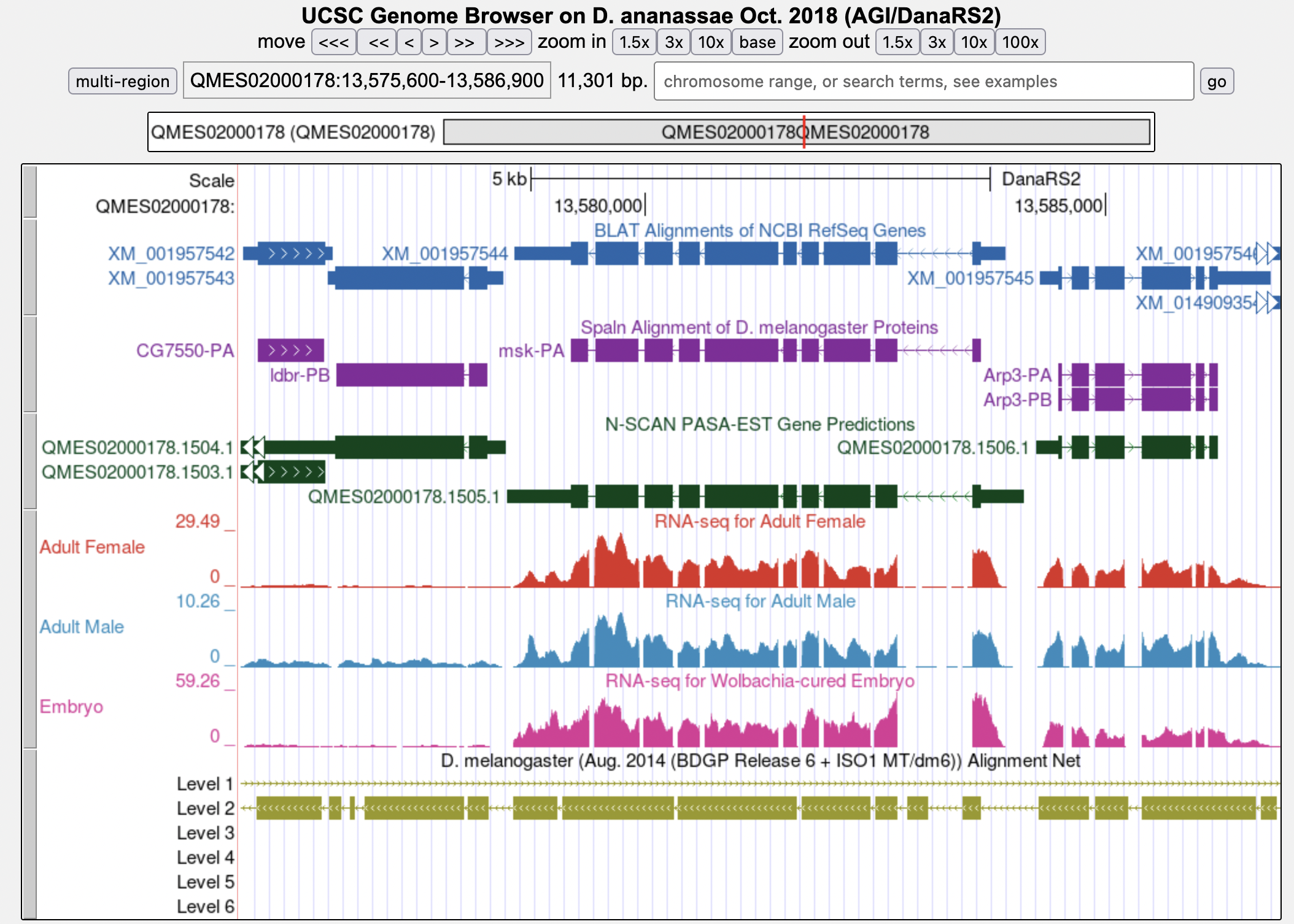 msk
RefSeq Genes
D. mel Proteins
Gene Predictions
RNA-Seq
Net Alignments
Similarity to D. melanogaster chr3L
Ethan Cordes. Personal communication
[Speaker Notes: contig24: QMES02000202
msk is located on the Muller D Element (chr3L) in D. melanogaster]
Frame shift and in-frame stop codon in the blastx alignments between the msk CDS 6_2200_2 and D. ananassae F Element contig24
Stop codon
Query: contig24; Subject: msk CDS 6_2200_2 (265aa)
Query: 530454-530380

Subject: 1-25
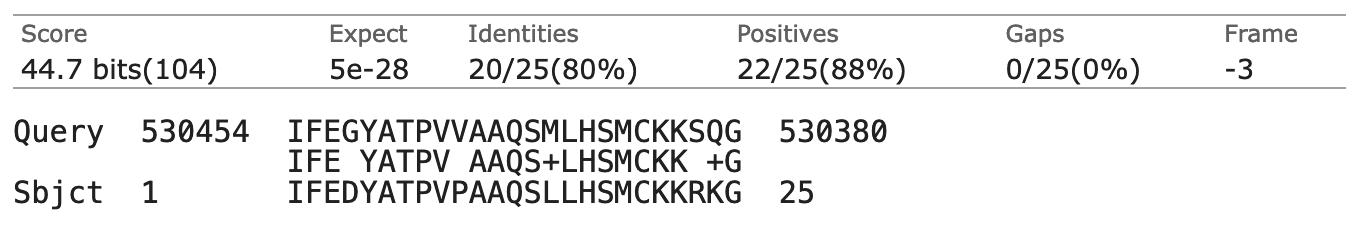 Frame -3
Frame -1
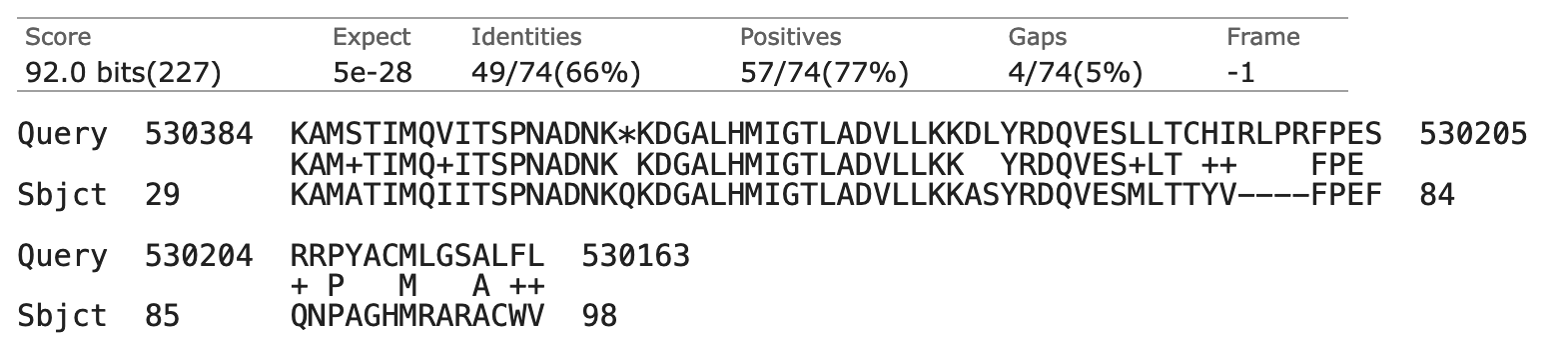 Query: 530384-530163

Subject: 29-98
Ethan Cordes. Personal communication
A previous study shows the transfer of mitochondrial DNA to the D. ananassae F Element
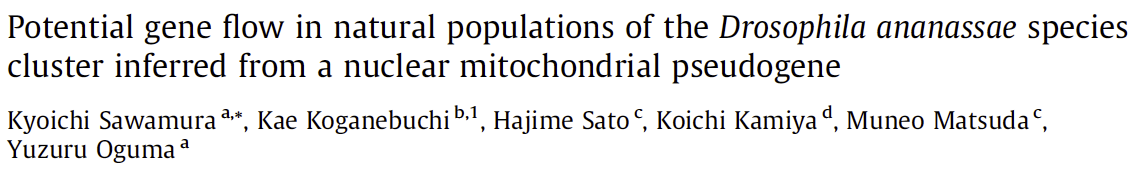 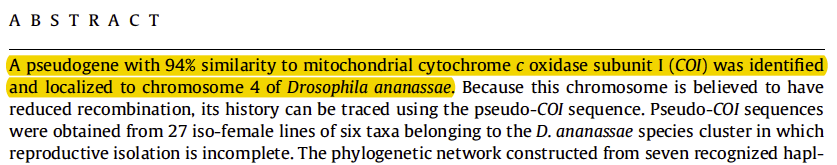 Sawamura K et al. Mol Phylogenet Evol. 2008 Sep;48(3):1087-93.
D. ananassae F Element scaffold QMES02000012 shows similarity to mitochondrial proteins
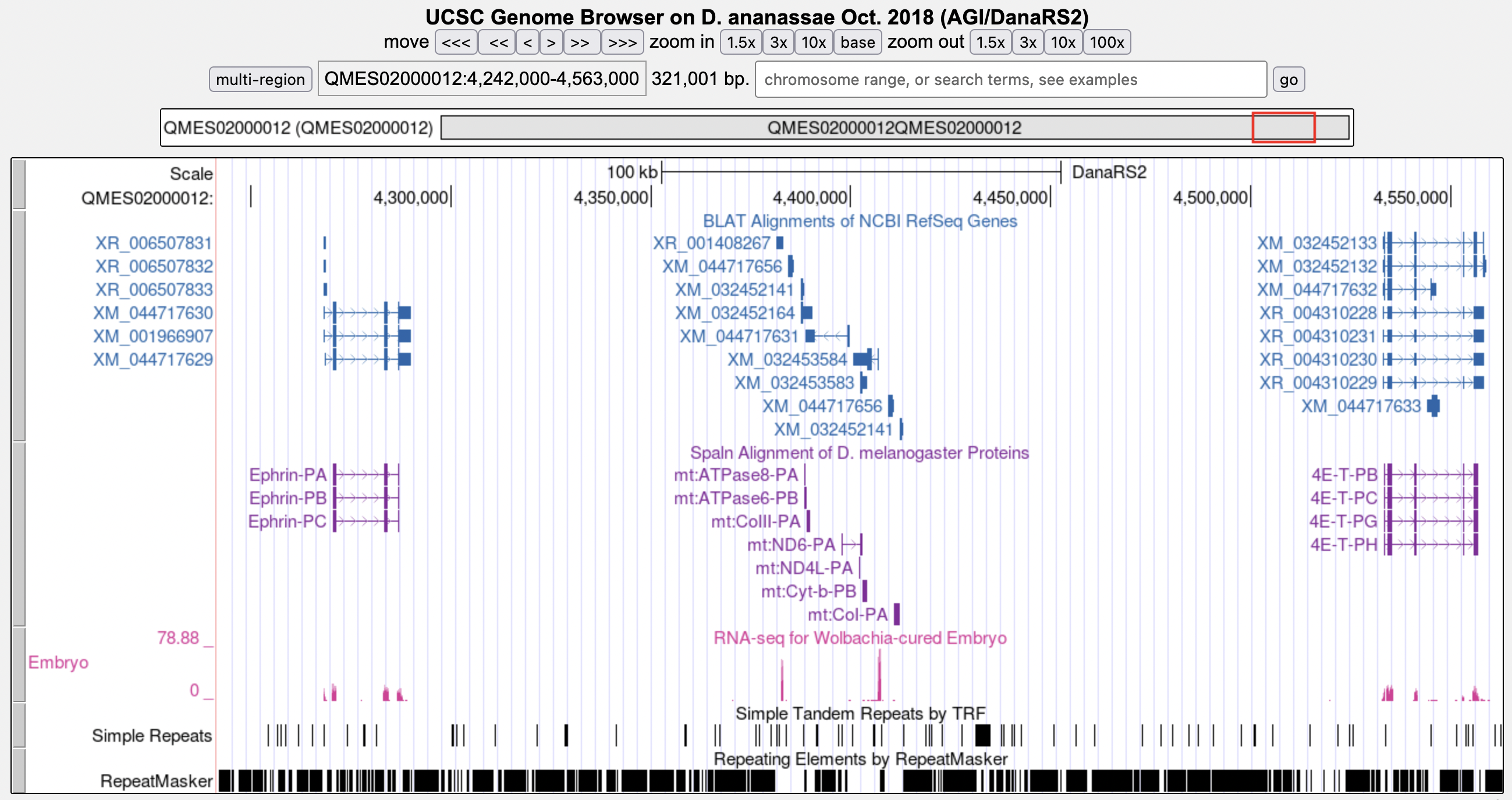 RefSeq Genes
D. mel Proteins
RNA-Seq
Repeats
Similarity to 
mitochondrial proteins
Martin Dalling. Personal communication
Insertion of the D. ananassae mitochondrial genome into the F Element scaffold QMES02000012
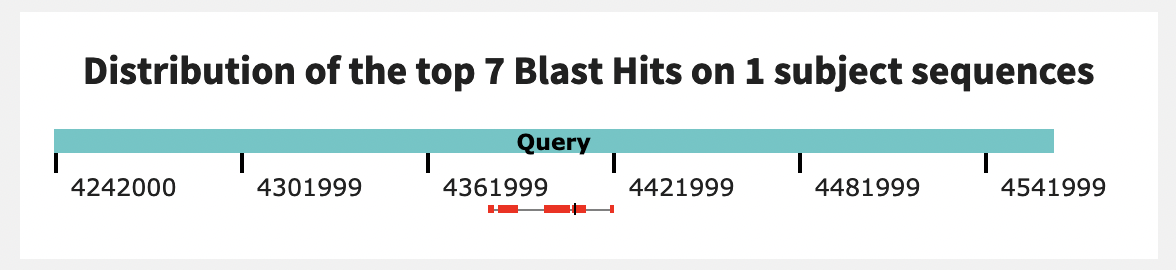 Alignment Scores
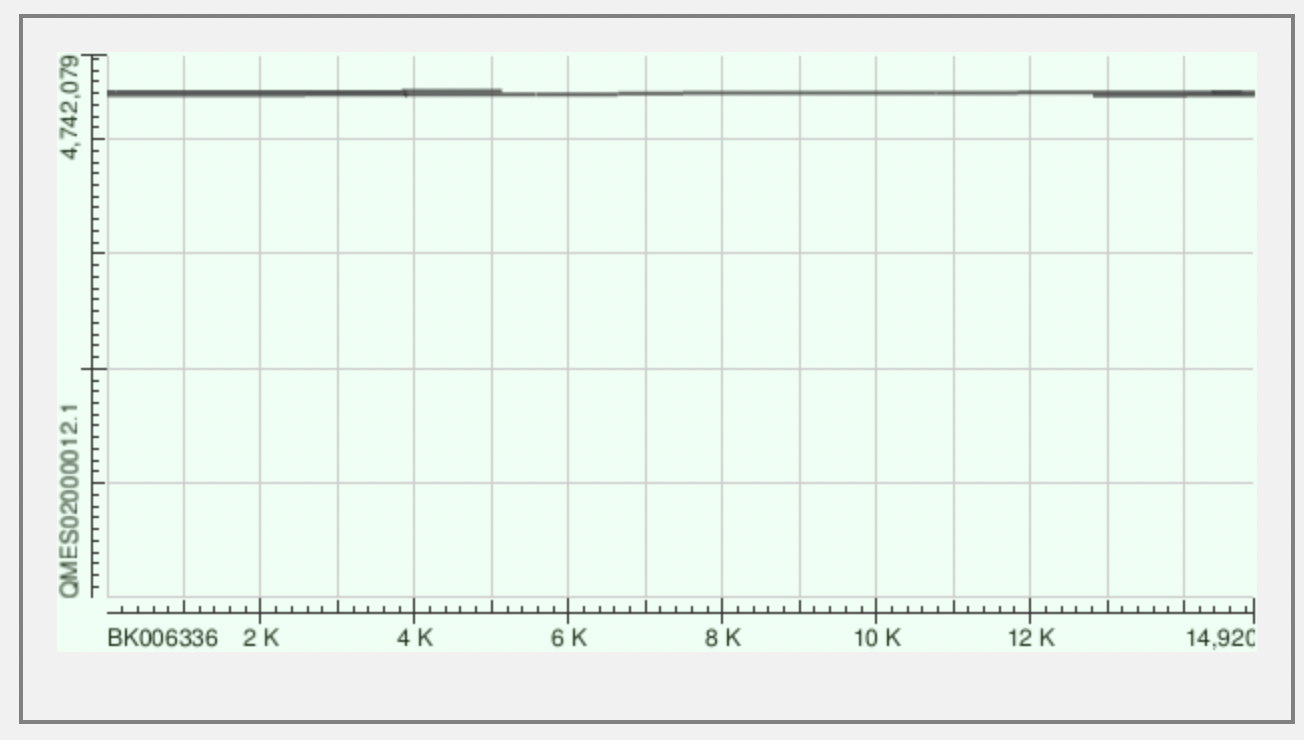 Query: QMES02000012
Subject: D. ananassae mitochondrial genome 
(BK006336; 14920 nt)
Martin Dalling. 
Personal communication
[Speaker Notes: Length of BK006336 = 14920 nt]
Analysis summary of other genomic features on the expanded F Elements
Transposons are major contributors to the expansion of the Drosophila F Elements

Active transposons might introduce unusual genomic features to the F Element
Novel paralogs, pseudogenes, retrogenes, NUMTs, ...

Consult with F Element Project staff or the GEP Virtual TAs on the analysis of these genomic features
F Element Project Office Hours
Questions?
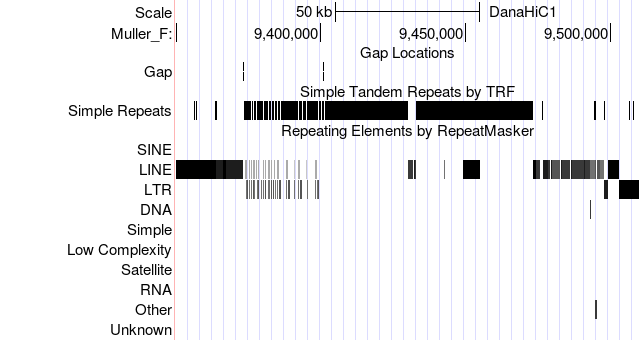 ß
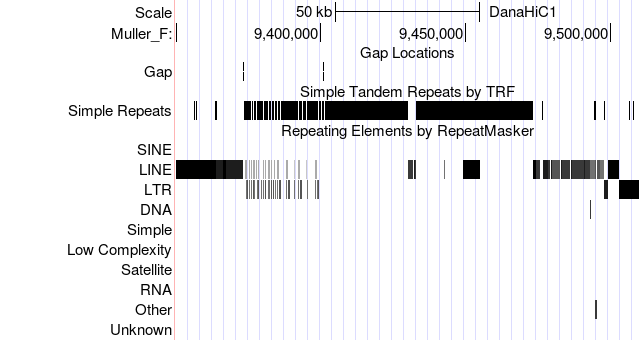 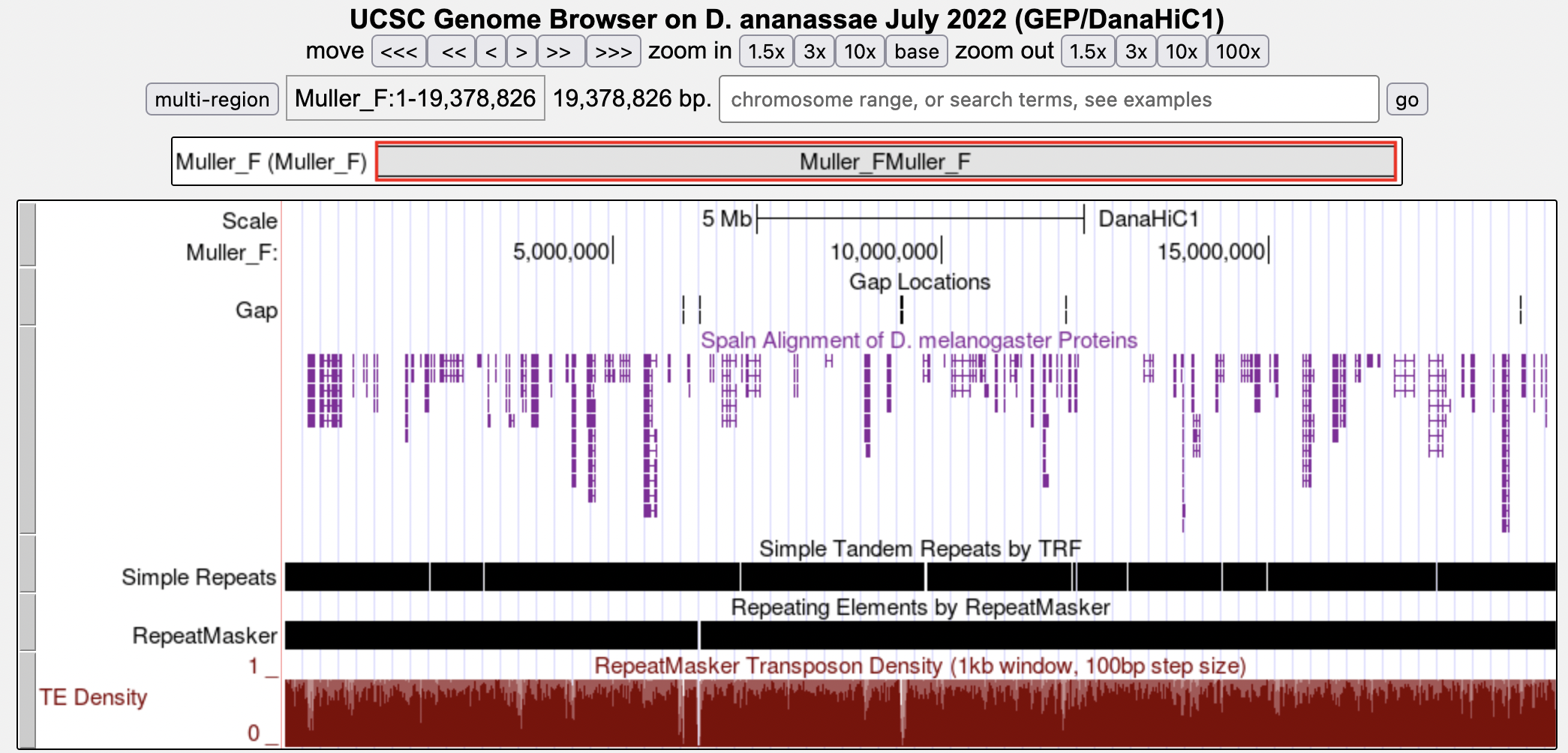 Gaps
D. mel Proteins
Repeats
TE Density
Transposon density = 78%
Nicole Torosin (Ellison Lab)